«Ризик-менеджмент в управлінні територією»
Згідно статті 7 Конституції України, 

в Україні визнається і гарантується місцеве самоврядування.
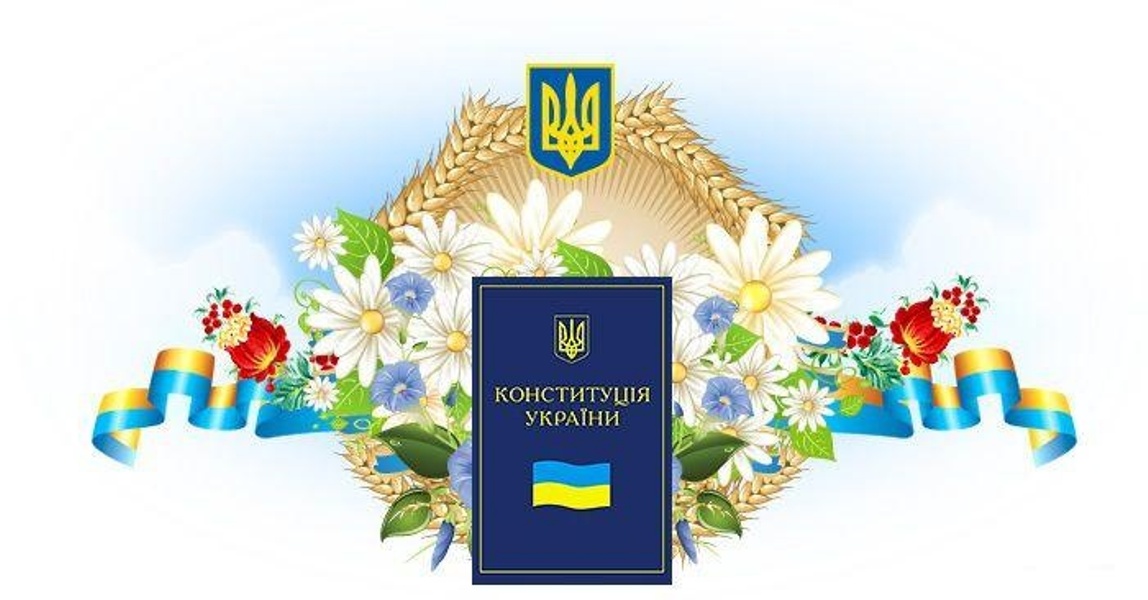 Практика завжди має бути побудована на хорошій теорії, ворота якої – перспектива.
Леонардо да Вінчі.
Поняття місцевого самоврядування
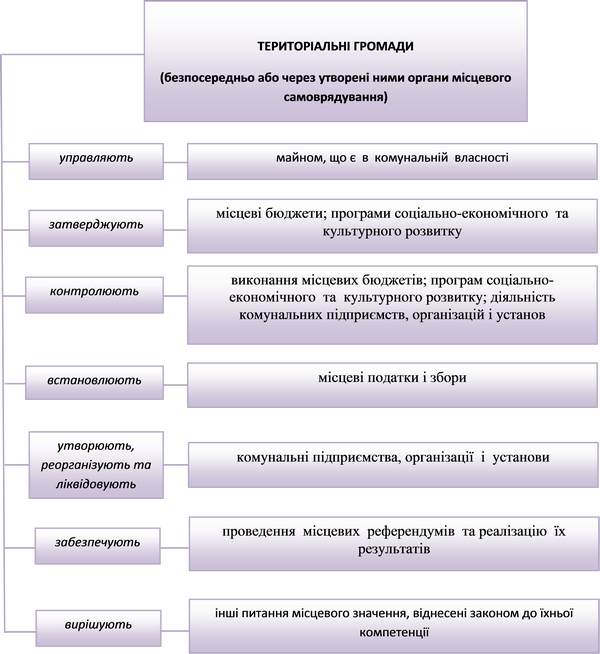 Місцеве самоврядування — право та спроможність органів місцевого самоврядування в межах закону здійснювати регулювання й управління суттєвою часткою суспільних справ, які належать до їхньої компетенції, в інтересах місцевого населення.

Це право здійснюється радами або зборами, члени яких вільно обираються таємним голосуванням на основі прямого, рівного, загального виборчого права й які можуть мати підзвітні їм виконавчі органи.

Формами місцевого самоврядування також є збори громадян, референдуми або будь-які інші форми прямої участі громадян, якщо це дозволяється законом.
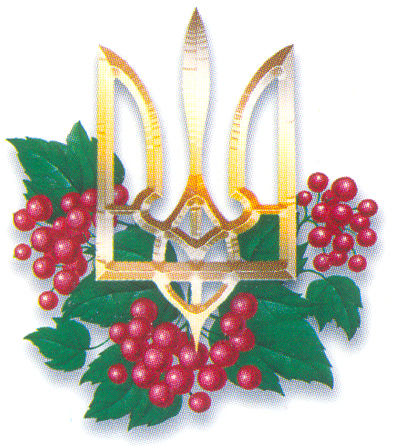 Мета та завдання навчальної дисципліни
Мета - формування у здобувачів загальнотеоретичних уявлень про організацію територіального управління та місцевого самоврядування, особливості роботи у межах громади.
 
Завдання:
засвоєння теоретичних знань про організацію місцевого самоврядування;
вивчення нормативно-правових актів, що регулюють діяльність органів місцевого самоврядування;
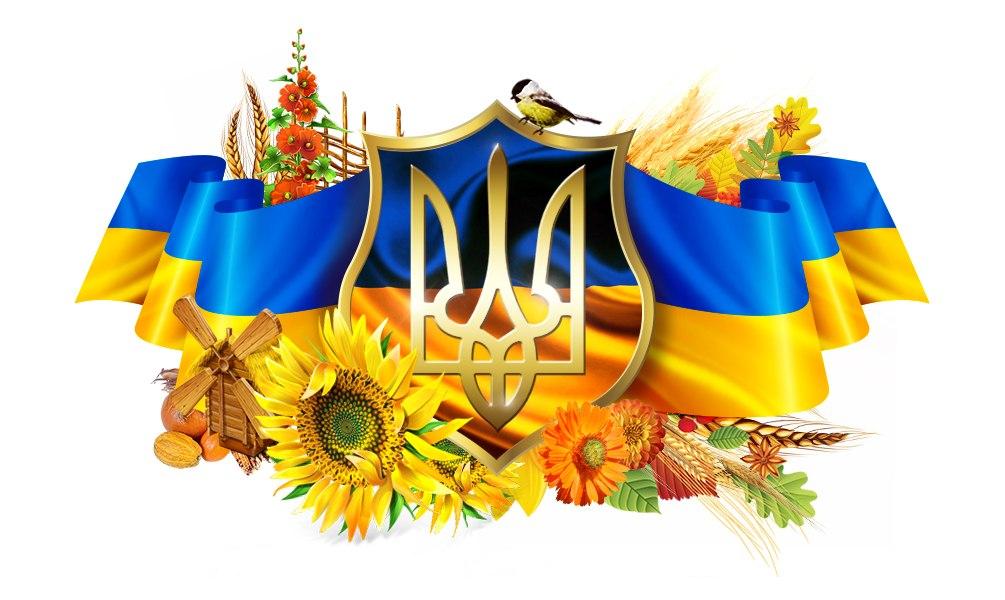 ми розглянемо такі теми:
1.1. Поняття і сутність категорії «децентралізація»: базові аспекти і проблеми сучасного розуміння

1.2. Європейська Хартія Місцевого Самоврядування
Місцеві державні адміністрації та органи місцевого самоврядування в системі державного управління.
Особливості управління містом
Специфіка соціальної роботи у громаді
Методологічні підходи у роботі соціальних працівників в громаді
Завдання й функції соціального працівника у громаді
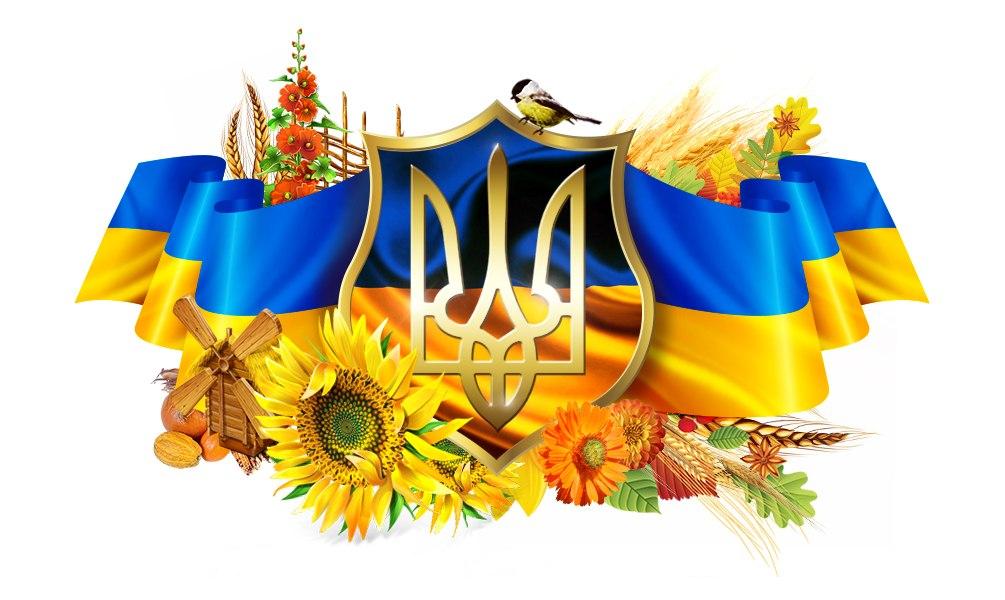 ДЕЦЕНТРАЛІЗАЦІЯ
це система розподілу функцій і повноважень між державним і місцевими рівнями управління із розширенням прав останніх 

ОСНОВНІ ЗАВДАННЯ:
передача повноважень
чітке розмежування повноважень
посилення відповідальності
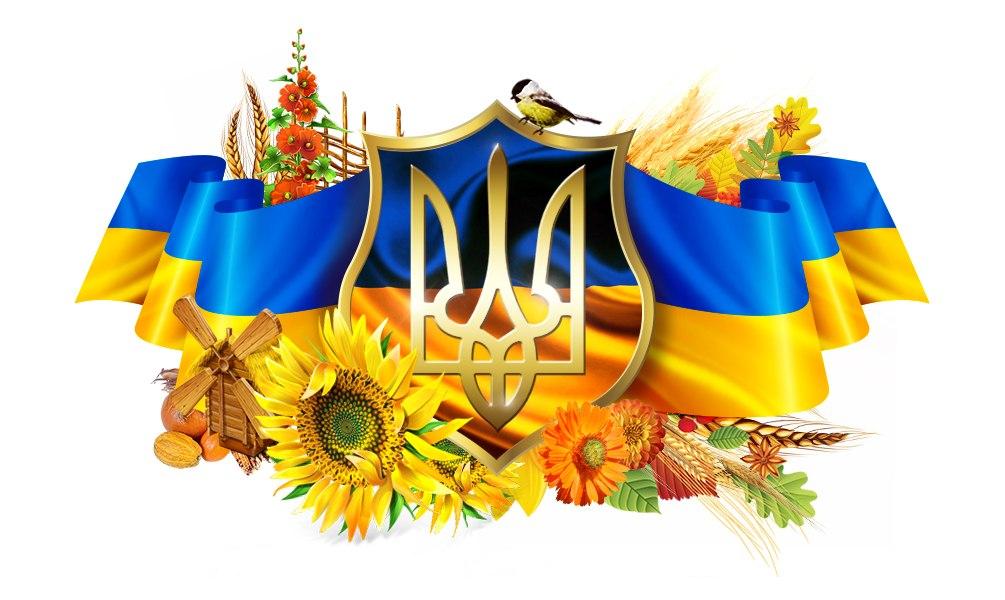 Ж. Ведель
Обґрунтування необхідності децентралізації має подвійний характер. 

По-перше, «децентралізація, передаючи безпосередньо до рук зацікавлених осіб управління справами, має переваги демократичного характеру», причому демократизм «набагато реальніший в місцевих масштабах, ніж в загальнонаціональних». 
По-друге, «децентралізоване управління, якщо для нього забезпечені необхідні засоби і умови, є набагато менш вагомим і набагато більш практичним, ніж централізоване управління».
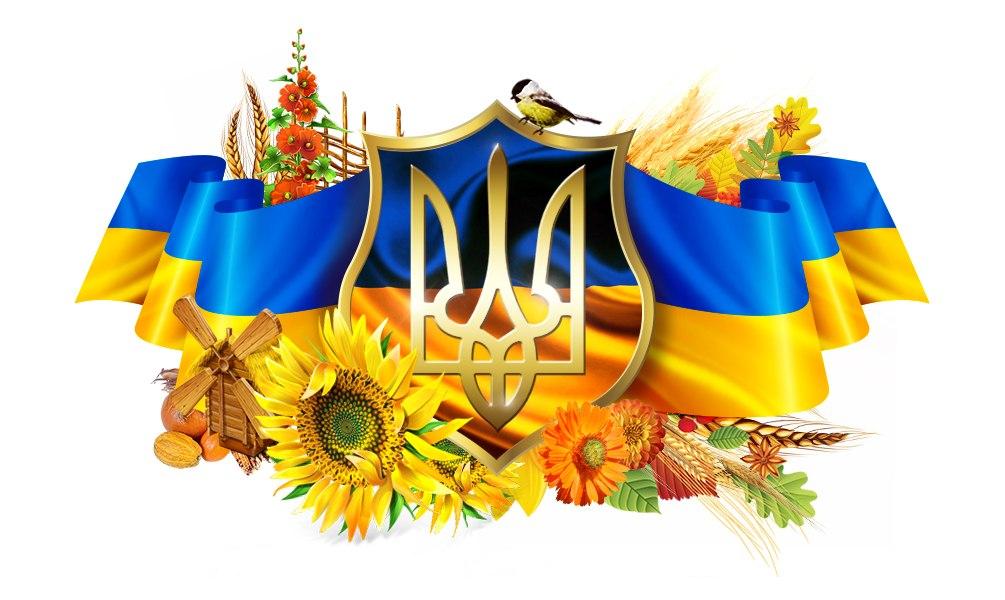 ДЕЦЕНТРАЛІЗАЦІЯ
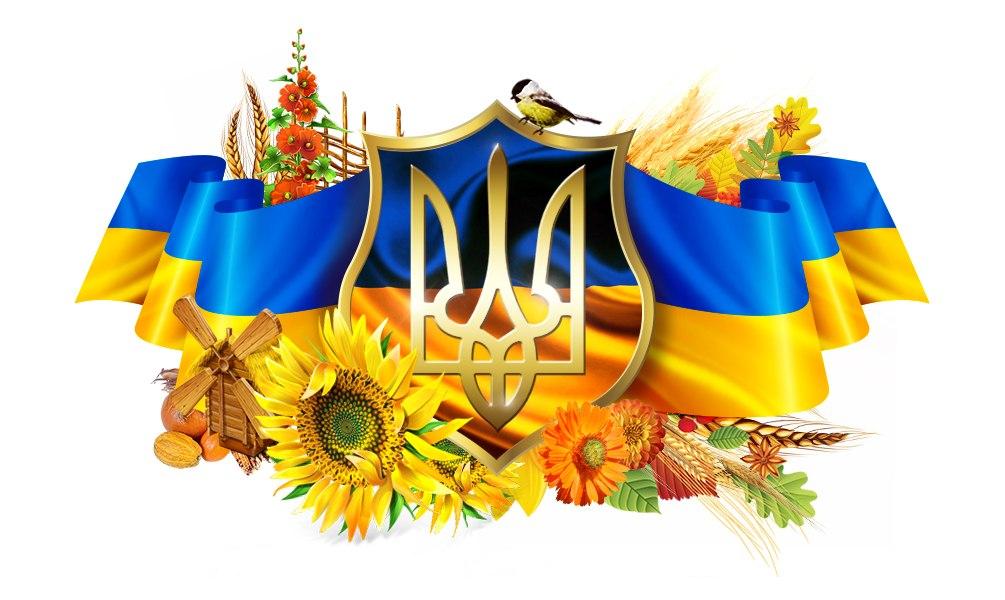 ДЕЦЕНТРАЛІЗАЦІЯ
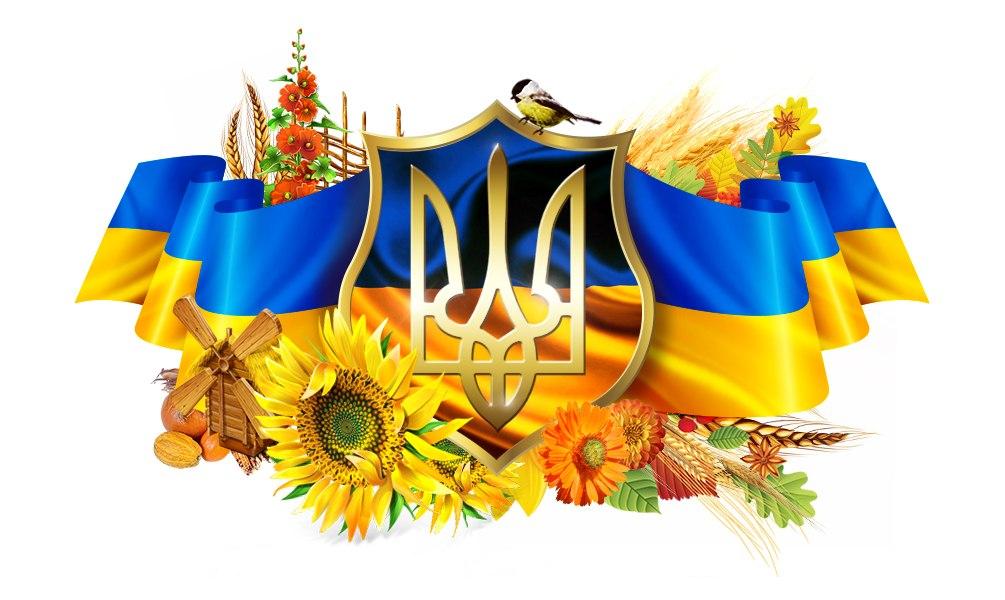 Принцип субсидіарності (англ. subsidiary – допоміжний, доповнюючий) – загальний принцип, який передбачає передачу повноважень на прийняття рішень з центрального на нижчі організаційні рівні

Амстердамський договір
Європейська хартія місцевого самоврядування
Додатковий протокол до Європейської хартії місцевого самоврядування
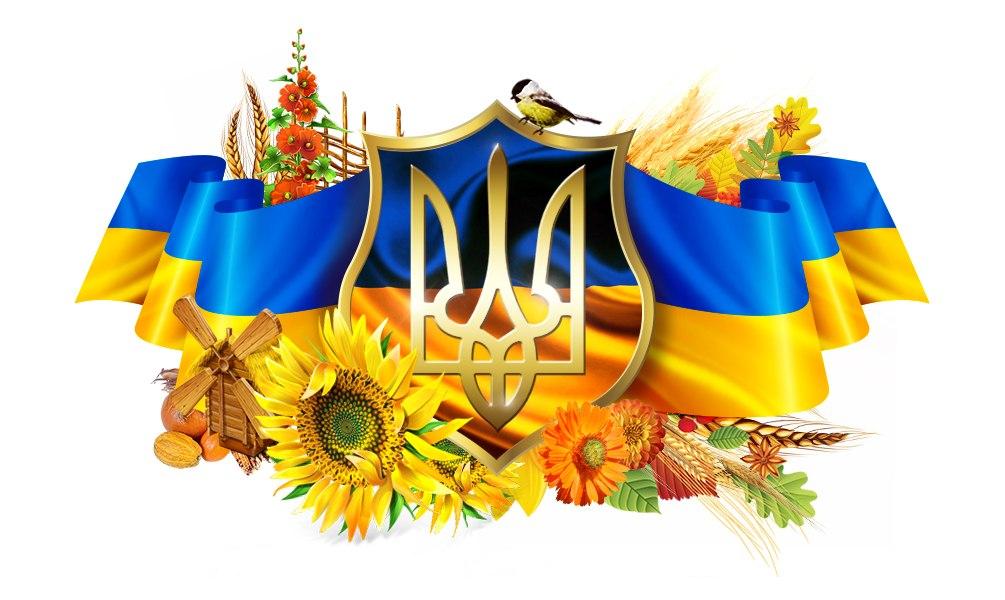 Європейська Хартія Місцевого Самоврядування
Хартія є основним міжнародно-правовим документом і для країн-членів Ради Європи, оскільки містить стандарти щодо організації управління на місцях на засадах місцевого самоврядування.
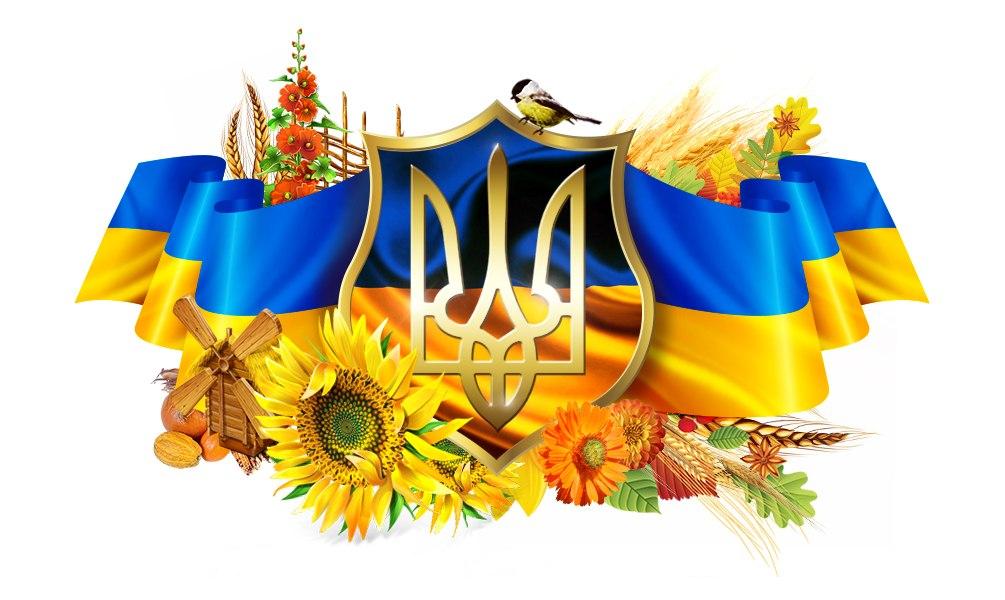 Європейська Хартія Місцевого Самоврядування
Стаття 2 – Конституційна та правова основа місцевого самоврядування.
Стаття 3 – Концепція місцевого самоврядування
Стаття 4 – Сфера компетенції місцевого самоврядування
Стаття 5 – Охорона територіальних кордонів органів місцевого самоврядування
Стаття 6 – Відповідні адміністративні структури і ресурси для виконання органами місцевого самоврядування своїх завдань
Стаття 7 – Умови здійснення функцій на місцевому рівні
Стаття 8 – Адміністративний нагляд за діяльністю органів місцевого самоврядування
Стаття 9 – Фінансові ресурси органів місцевого самоврядування
Стаття 10 – Право органів місцевого самоврядування на свободу асоціації
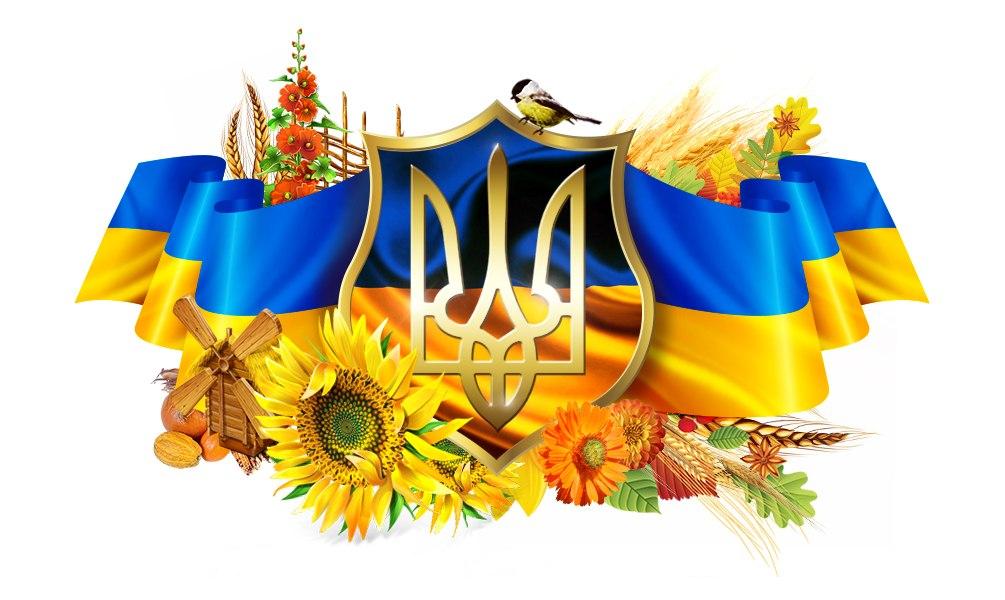 Види міжнародного співробітництва муніципалітетів
Кількість реалізованих у рамках одного заходу подій

Реалізація у певних сферах громадського життя

Суб’єкти, що беруть участь у співробітництві

Класифікація за часом
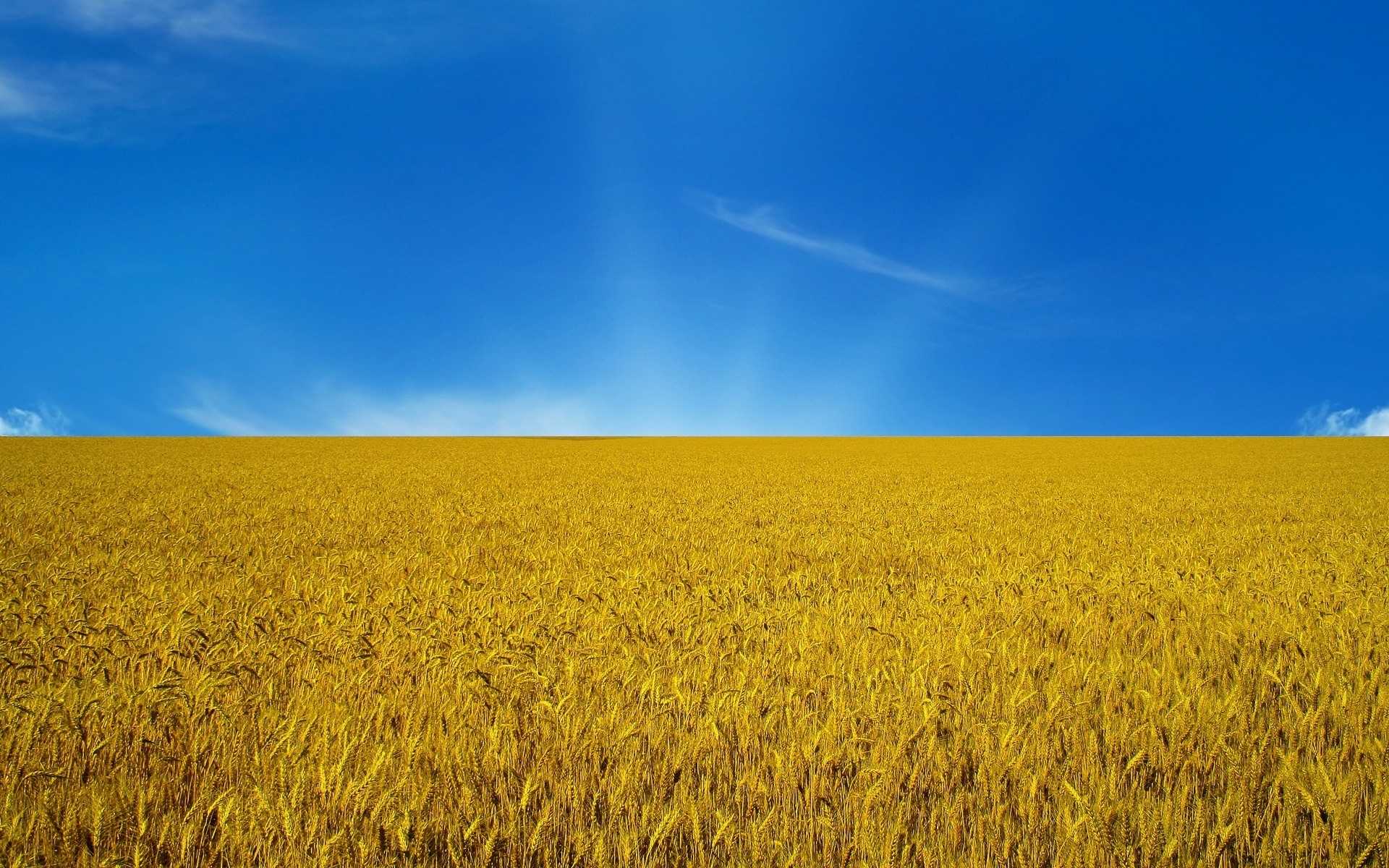 Дякую за увагу!